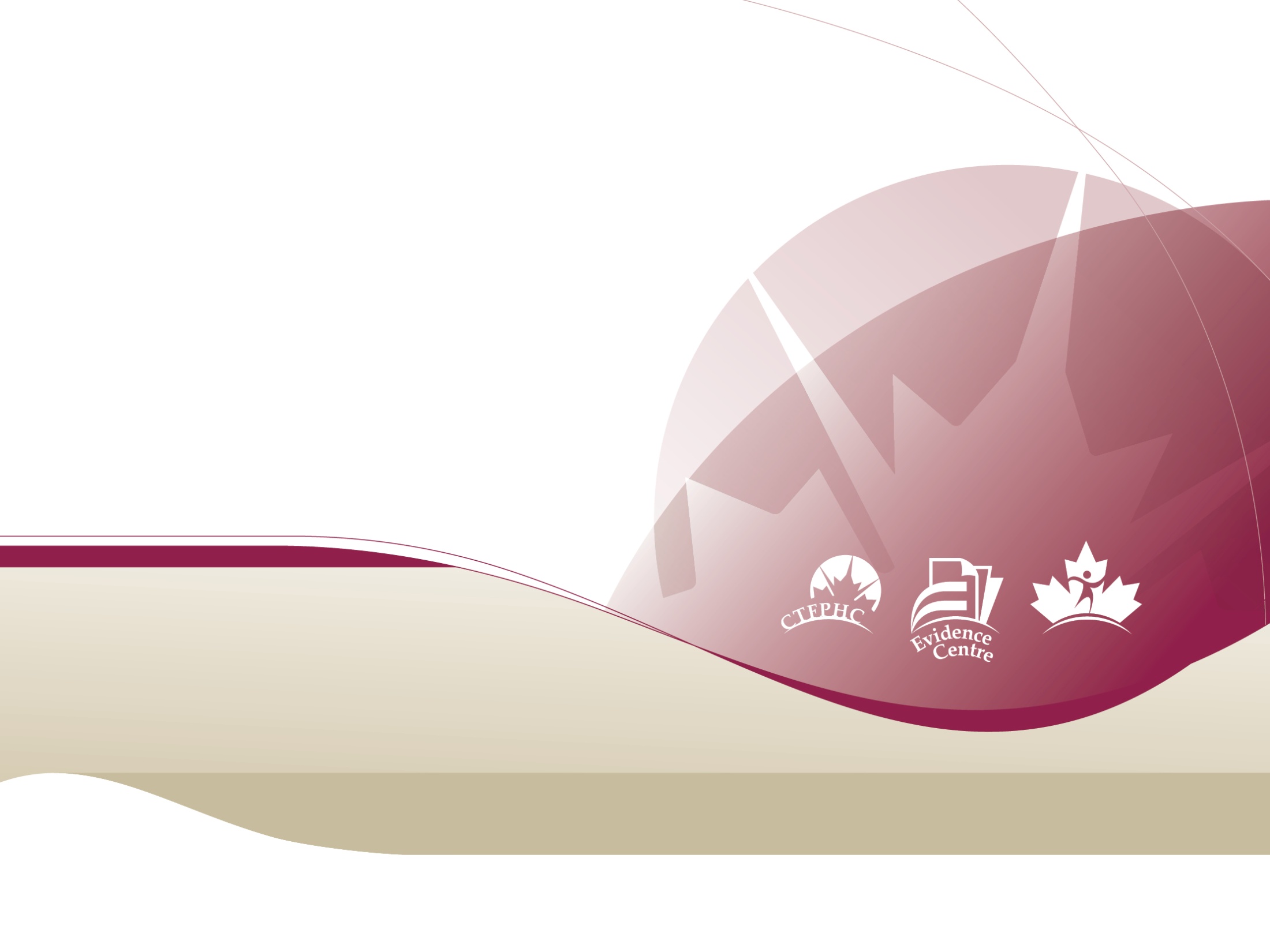 Dépistage de la dépression chez les adultes : recommandations 2013   Groupe d’étude canadien sur les soins de santé préventifs
Mettre la préventionen pratique
Canadian Task Force on Preventive Health CareGroupe d’étude canadien sur les soins de santé préventifs
[Speaker Notes: In May 2013 the Canadian Task Force on Preventive Health Care (CTFPHC) updated their guidelines on screening for depression in adults. This presentation will provide a review the guidelines and the scientific methods used to develop the guidelines.]
Vue d'ensemble
Informations de fond sur le GECSSP
Dépistage de la dépression : Vue d'ensemble
Méthodes scientifiques
Recommandations sur le dépistage de la dépression
Détails sur les services recommandés
Questions et réponses
2
Groupe d’étude canadien sur les soins de santé préventifs
[Speaker Notes: OVERVIEW

Today we will review the following:

The background on The Canadian Task Force on Preventive Health Care

An overview of current Breast Cancer screening practices

The scientific methods used by CTFPHC to develop their guidelines

An overview and details of CTFPHC’s Depression Screening Recommendations

At the end of this presentation there will be an opportunity for questions and discussion]
Qu'est-ce que le GECSSP ?
Le Groupe d’étude canadien sur les soins de santé préventifs (GECSSP) 
a été mis sur pied pour élaborer des lignes directrices de pratique clinique aidant les fournisseurs de soins primaires dans la prestation des soins de santé préventifs ;
identifie les lacunes de données probantes qui doivent être comblées et élabore des documents d'orientation pour chaque thème ;
est composé de 14 experts en soins primaires.
3
Groupe d’étude canadien sur les soins de santé préventifs
[Speaker Notes: WHO IS THE CTFPHC?

CTFPHC (originally known as The Canadian Task Force on Periodic Health Examination) was originally established in 1976 by the Canadian Government.

The mandate of the CTFPHC was and is to act as an independent body to weigh scientific evidence and make recommendations for or against including preventive measures in the periodic health examination of asymptomatic people.

The CTFPHC also identifies gaps in evidence that need to be filled and provides guidance documents for each topic.

The original CTFPHC was disbanded in 2005.

In 2010 the CTFPHC was re-established with the support of the Public Health Agency of Canada (PHAC) with a renewed commitment and vision to continue it’s 25+ year history of excellence.

The current CTFPHC is comprised of 14 primary care and prevention experts from across Canada.

CTFPHC members service is voluntary – they are only reimbursed for their expenses to attend meetings.



Additional CTFPHC background information:

The Canadian Task Force on Preventive Health Care (CTFPHC), previously known as the Canadian Task Force on Periodic Health Examination, was established in September 1976 by the Conference of Deputy Ministers of Health of the ten Canadian provinces. From 1976–1979, a methodology was developed for weighing scientific evidence to make recommendations for or against including preventive manoeuvres in the periodic health examination of asymptomatic people.

The CTFPHC recognized then, as it does now, that in clinical practice, caregivers dealing with individual patients must make binary decisions–“do it” or “don’t do it”. It also recognizes, however, that for many preventive interventions, the scientific evidence does not lend itself to such simple two-dimensional alternatives. The particular characteristic that distinguishes the CTFPHC methodology from traditional approaches to decision-making on prevention issues is that evidence takes precedence over consensus.

The first CTFPHC report, published in 1979, reviewed the scientific evidence for the preventability of 78 conditions and arrived at an important central recommendation, namely that the undefined “annual check-up” should be abandoned and replaced with a series of age-specific “health protection packages” implemented during the course of medical visits for other purposes.

From 1979 to 1994, the CTFPHC published 9 updates evaluating the preventability of 19 conditions not considered previously, and revising 28 earlier reports in the light of new evidence. In 1994, it published a landmark compilation of recommendations for 81 conditions, called The Canadian Guide to Clinical Preventive Health Care. This 1009-page volume, known as “the red brick”, has become a standard reference tool for Canadian primary care clinicians. In 1995, the French version of the “red brick” won the prestigious Prix Prescrire, awarded annually by the Paris-based journal Prescrire, to a medical/pharmaceutical publication.

In the 1980s the CTFPHC methodology was adopted, with minimal modification, by the United States Preventive Services Task Force (USPSTF). It has now been applied successfully by the both the Canadian and U.S. Task Forces to evaluate the preventability of over 200 conditions and has achieved international recognition as a basis for developing guidelines for clinical practice and public health policy. The Canadian and U.S. Task Forces continue to enjoy a close, constructive collaboration. Canadian, along with U.S. Preventive Services, Task Force recommendations are currently being used by the U.S. Department of Health and Human Services' “Put Prevention into Practice” initiative to create a resource for clinicians to use when considering preventive care.

In 2005, the Canadian Task Force on Preventive Health Care was disbanded.

In 2010, the CTFPHC was re-established with the support of the Public Health Agency of Canada (PHAC) and a renewed commitment and vision to continue its 25-year tradition of excellence.]
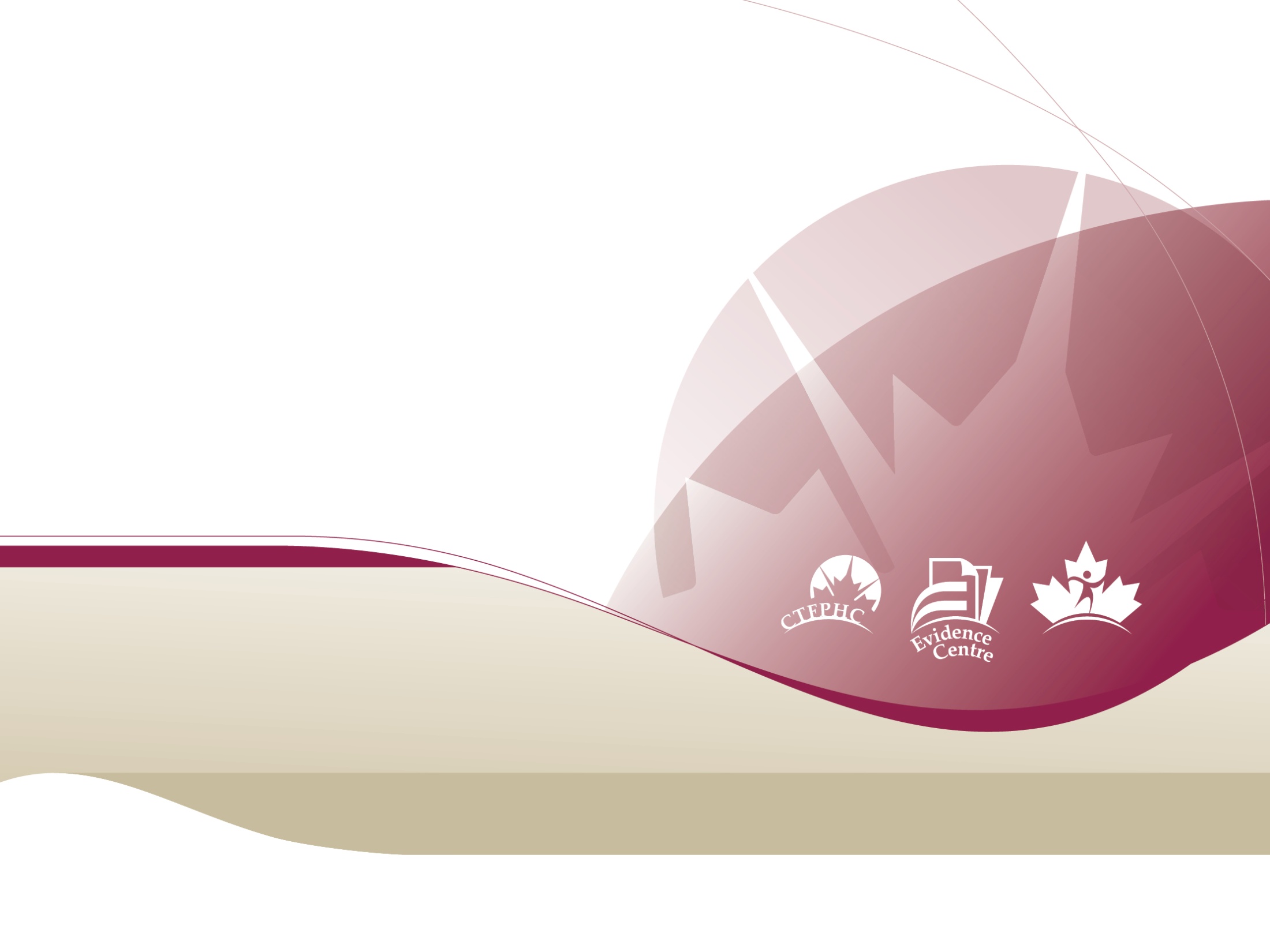 DÉPISTAGE DE LA DÉPRESSION : VUE D'ENSEMBLE
Contexte
Cette ligne directrice (2013) est une mise à jour des lignes directrices précédentes du GECSSP sur le dépistage de la dépression (2005).

Lignes directrices 2005 du GECSSP :
5
[Speaker Notes: BACKGROUND

This guideline updates the previous CTFPHC 2005 guidelines.

The 2005 guidelines recommended screening adults in the general population for depression in primary care settings that have integrated programs for feedback to patients and access to case management or mental health care.]
L'objectif de la ligne directrice 2013
Se pencher sur une maladie dont la prévalence est élevée dans la population canadienne.

Répondre aux questions soulevées par des recommandations divergentes dans les pays industrialisés (p. ex. USPSTF et NICE).

Baser les recommandations sur un examen systématique actualisé de la littérature.
6
[Speaker Notes: THE GOAL OF THE 2013 GUIDELINE

CTFPHC selected this topic for update for the following reasons:

To address a disease with high prevalence in Canada

To address discrepancies between recommendations from industrialized nations

4.   To ensure the guidelines align with the most recent evidence from systematic review.]
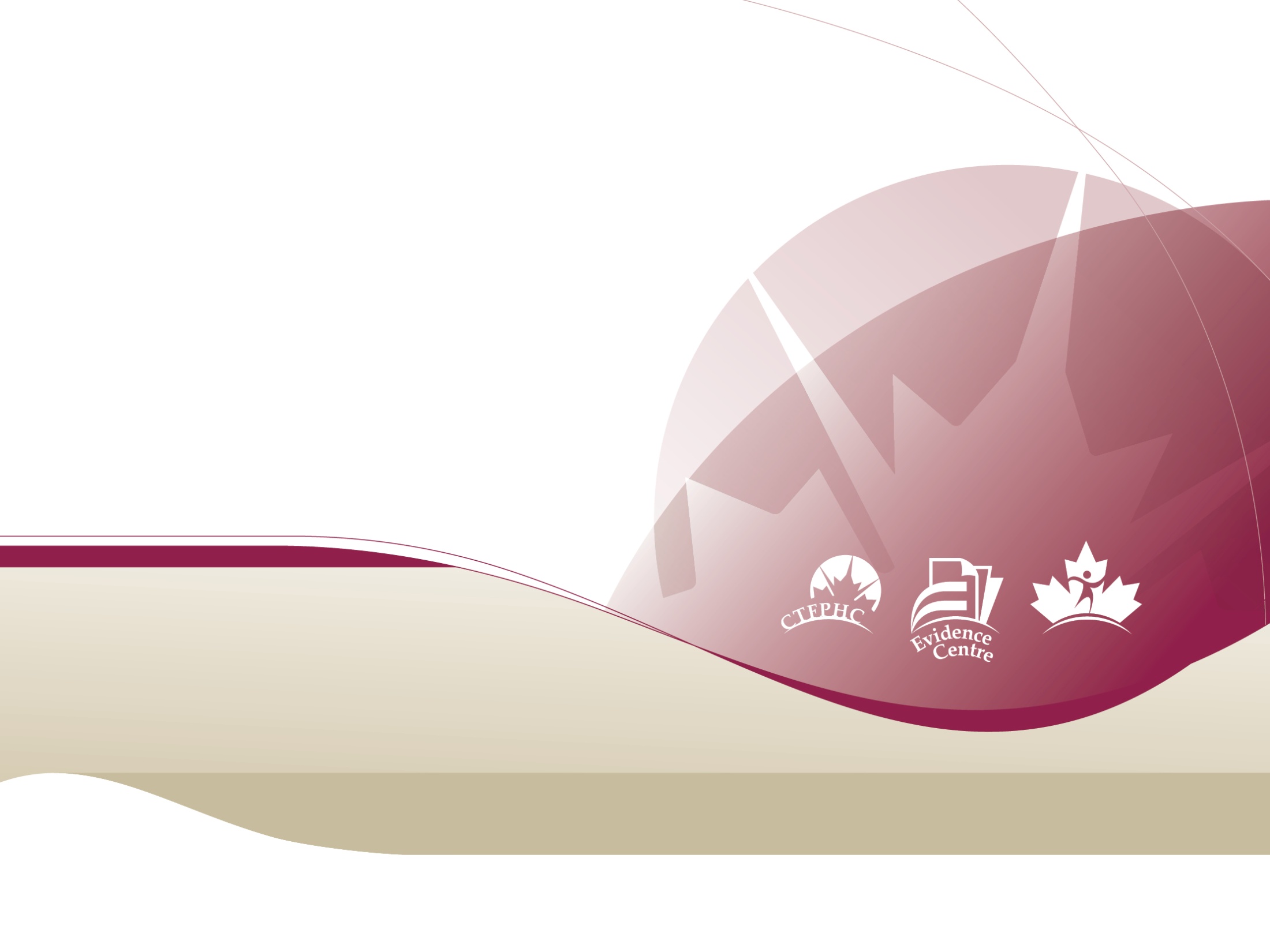 MÉTHODES SCIENTIFIQUES
Méthodes du GECSSP
Groupe de travail :
2-6 membres du GECSSP
Centre d’analyse et de synthèse des données probantes (CASDP)
Groupe de travail
Crée des questions de recherche et un cadre analytique
Examine le cadre analytique, établit le protocole, résume les données probantes
Élabore des recommandations par consensus
8
[Speaker Notes: METHODS of the CTFPHC

Work on each recommendation is led by a work group of 2 – 6 members of the CTFPHC.  The Depression Screening Guideline Working Group was comprised of 6 CTFPHC members. 

The working group creates key and contextual research questions and an analytical framework.

A team of methodologists from the Evidence Review and Synthesis Center (ERSC) at McMaster University reviews the analytical framework and then summarizes the evidence using a systematic review and quantitative summary of relevant available evidence.

The Working Group then independently conducts a detailed review of the evidence and develops recommendations by consensus.


When formulating recommendations, the working group considered:

 The benefits and harms associated with a screening test

 Patient values and preferences

 The quality of evidence

The recommendations developed by the workgroup are then reviewed and approved by the entire Task Force and reviewed by external experts and stakeholders in the field.

Detailed information on CTFPHC procedures can be found at www.canadiantaskforce.ca/methods/methods_manual.]
Études admissibles pour les lignes directrices de pratique clinique
Population : adultes asymptomatiques de plus de 18 ans issus de la population générale, qu'ils présentent ou non un risque élevé de dépression.
Efficacité du dépistage sur les résultats présélectionnés
examens systématiques
essais randomisés contrôlés
études observationnelles avec groupe de comparaison

Inconvénients du dépistage
études, quelle qu'en soit la méthodologie
stress psychologique (étiquetage, anxiété, stigmatisation), faux positifs, faux négatifs, dégradation du fonctionnement quotidien, exacerbation des symptômes

Questions contextuelles (n = 7)
études, quelle qu'en soit la méthodologie
par exemple : effet du dépistage de la dépression dans des sous-groupes ; ressources mobilisées ; valeurs et préférences ; et mesure du rendement pour les différents résultats.
9
[Speaker Notes: Eligible Studies

The population assessed for these recommendations was:
Asymptomatic adults over the age of 18 years from the general population who are not at high risk for depression, or who are at high risk for depression.


The following study designs were included in the systematic review:

 For: Effectiveness of screening on preselected outcomes.

Study designs included systematic reviews, randomized controlled trials and observational studies with comparison groups.

The CTFPHC decided to concentrate on clinically relevant outcomes including:
quality-of-life
suicidality rate (real or ideation)
all-cause mortality
depression related mortality
hospitalization rates
symptoms of depression


For: Harms of screening 

Studies of various designs and multiple data sources were included.

Harms included:
Psychological stress (labelling, anxiety, stigma) 
false positives
false negatives
decreased day-to-day functioning
increased symptoms of depression


For: Contextual questions 
Studies of various designs

Contextual questions included:
Effect of depression
Screening in subgroups
Resource implications
Values and preferences of individuals
Outcome performance measurements]
GRADE : Comment les données probantes sont-elles évaluées ?
10
Groupe d’étude canadien sur les soins de santé préventifs
[Speaker Notes: GRADE: HOW IS EVIDENCE GRADED?

Using GRADE (Grading of Recommendations Assessment, Development and Evaluation), evidence was deemed to be of either High, Moderate or Low quality.

Evidence was judged as high quality when there was high confidence that the true effect lies close to that of the estimate of the effect.

For example, evidence is judged as high quality if all of the following apply: 
  there is a wide range of studies included in the analyses with no major limitations.
  there is little variation between studies, and the summary estimate has a narrow confidence interval.


Evidence was judged as moderate quality when it was considered that the true effect was likely to be close to the estimate of the effect, but there is a possibility that it is substantially different. 

For example, evidence might be judged as moderate quality if any of the following applies: 
  there are only a few studies and some have limitations but not major flaws
  there is some variation between studies
  the confidence interval of the summary estimate is wide.


Evidence was judged to be low quality when it was deemed that the true effect may have been substantially different from the estimate of the effect. 

For example, evidence might be judged as low quality if any of the following applies: 
  the studies have major flaws
  there is important variation between studies
  the confidence interval of the summary estimate is very wide.


Evidence was judged to be very low quality when it was deemed that any estimate of effect is very uncertain.]
GRADE : Comment la force des recommandations est-elle évaluée ?
Les recommandations sont qualifiées de fortes ou faibles.
La force des recommandations se base sur 4 facteurs :
Rapport entre effets désirables et effets indésirables 
Certitude des effets
Valeurs et préférences
Faisabilité et ressources mobilisées
Importance égale
[Speaker Notes: GRADE: HOW IS THE STRENGTH OF RECOMMENDATIONS GRADED?

After review of the evidence the Working Group developed their recommendations.  The recommendations are graded as either strong or weak.

The strength of the recommendations is based on 4 factors:
  The quality of the supporting evidence
  The degree of uncertainty about the balance between desirable and undesirable effects
  The uncertainty or variability in values and preferences of citizens
  Uncertainty about whether the intervention represents a wise use of resources


**Strong recommendations are more likely when:
 there is a large difference between the benefits and harms and certainty around that difference
 there is greater certainty or similarity in values and preferences
 when the evidence quality is higher. 

Weak recommendations indicate that greater uncertainty exists. 


Strong recommendations can be made even with low quality evidence assuming that the balance between benefits and harms is clear and values and preferences are consistent while weak recommendations can be made based on high quality evidence. 

As an example, although only anecdotal evidence (low quality) suggests that parachutes are an effective intervention to reduce morbidity and mortality associated with jumping from an airplane, the recommendation to use a parachute would be classified as strong. 

**Bell N, Connor Gorber S, Shaw L, et al. From ABCs to GRADE: The Canadian Task Force on Preventive Health Care’s New Rating System for Clinical Practice Guidelines. Canadian Family Physician.]
Interprétations des recommandations
12
[Speaker Notes: GRADE: INTERPRETATION OF RECOMMENDATIONS

How does the strength of the recommendation translate into clinical practice?

Ŧ Strong recommendations are those for which we are confident that the desirable effects of an intervention outweigh its undesirable effects (strong recommendation for an intervention) or that the undesirable effects of an intervention outweigh its desirable effects (strong recommendation against an intervention). 

A strong recommendation implies that most individuals will be best served by the recommended course of action.


Weak recommendations are those for which the desirable effects probably outweigh the undesirable effects (weak recommendation for an intervention) or undesirable effects probably outweigh the desirable effects (weak recommendation against an intervention) but uncertainty exists. 

A weak recommendation implies that we believe most people would want the recommended course of action but that many would not. 

For clinicians, this means they must recognize that different choices will be appropriate for different individuals, and they must support each person in reaching a management decision consistent with his/her values and preferences. 


Ŧ GRADES of Recommendation, Assessment, Development, and Evaluation (GRADE) Working Group, 2011

It should be noted that preferences and values, and resource allocation may also play a role in determining certainty and may impact the strength of the recommendation.

≠The more values and preferences vary, or the greater the uncertainty in values and preferences, the higher the likelihood that a weak recommendation is warranted.

The higher the cost of treatment, the less likely a strong recommendation.

≠Guyatt G, Oxmann A, Kinz R, et al. GRADE: going from evidence to recommendations.]
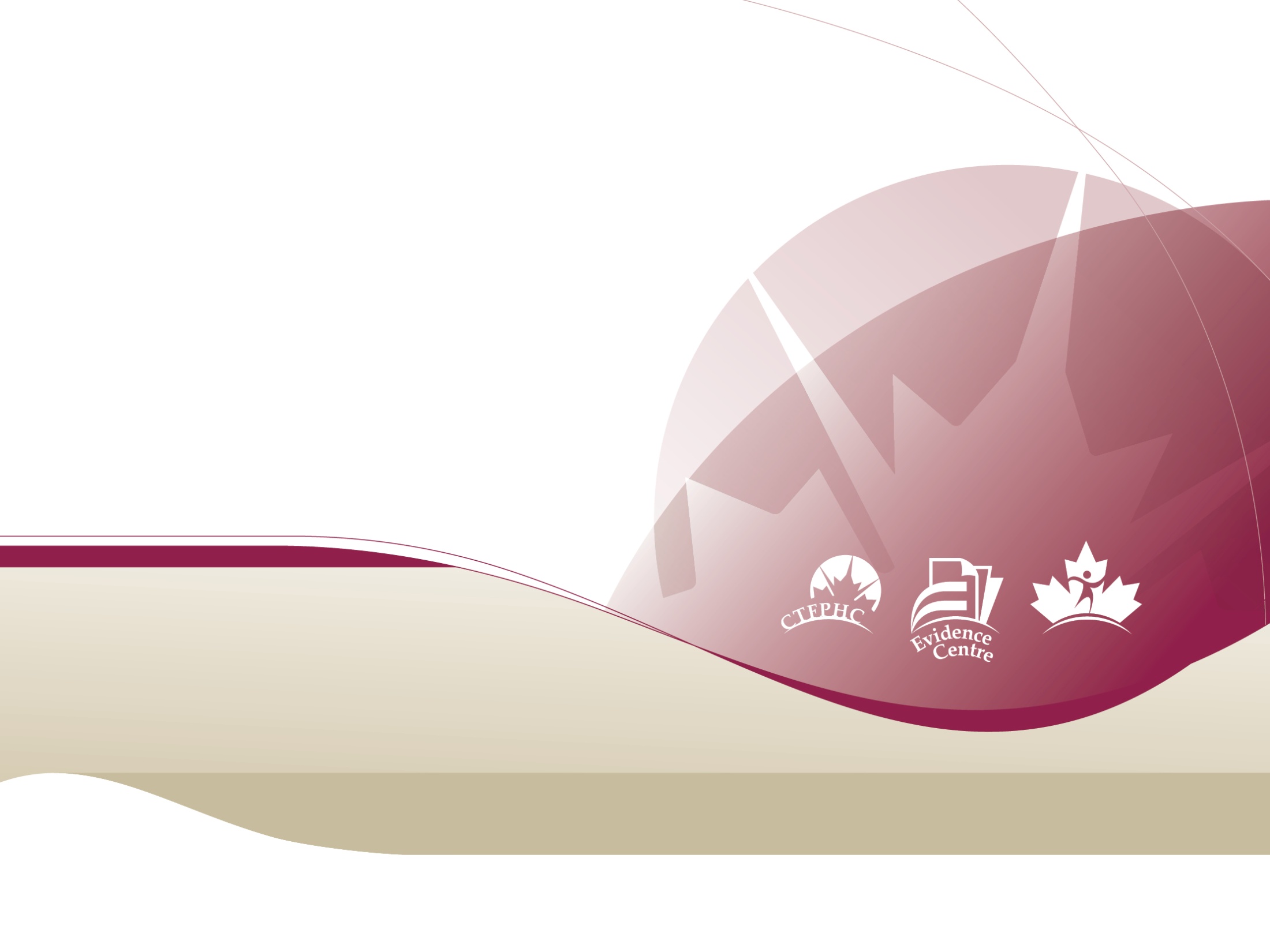 Dépistage de la dépression
RECOMMANDATIONS
Définition du dépistage
Par définition, le dépistage n'est utilisé que pour identifier de nouveaux cas de dépression. 

Le dépistage est effectué chez des personnes sans symptômes apparents afin de détecter celles exposées à une probabilité élevée d'être victimes d'une maladie, avant que celle-ci se manifeste (c.-à-d. identification précoce). 

Les personnes identifiées par dépistage se soumettent à des analyses supplémentaires pour confirmer la présence de la maladie (c.-à-d. tests diagnostiques). En cas de confirmation, un traitement de la maladie peut être proposé. 

Le bénéfice net du dépistage dépend de la précocité de l'identification et de la réussite du traitement, et requiert que les avantages du traitement en question l'emportent sur les éventuels inconvénients, comme les effets indésirables d'un médicament.
14
[Speaker Notes: DEFINITION OF SCREENING

For these guidelines screening is defined as:

 methods used to identify only new cases of depression. 
      Screening does not apply to patients who are known to have depression, have a history of depression or are receiving              
      treatment for depression.

performed in individuals with no apparent symptoms, with the aim of detecting those individuals with a high probability of having a disease before the disease manifests itself (early identification)

Those identified through screening would undergo further testing to confirm the presence of the disease (i.e. diagnostic testing). If confirmed, they may be offered disease treatment. 


The net benefit of screening depends on early identification and successful treatment, and requires that the benefits of such treatment outweigh any harm, such as side effects of medication]
Considérations
Ces recommandations s'appliquent aux adultes qui : 
sont âgées d'au moins 18 ans ;
ne présentent pas de symptômes apparents de dépression ;
sont exposés à un risque moyen ou accru de dépression.

Ces recommandations ne s'appliquent pas aux personnes :
souffrant d'une dépression avérée ;
ayant des antécédents de dépression ;
recevant un traitement pour la dépression.
15
[Speaker Notes: Considerations

These recommendations apply to adults who: 
are 18+ years of age
with no apparent symptoms of depression
are at average risk or increased risk for depression


These recommendations do not apply to people:
with known depression
with past history of depression
or people in treatment for depression

Clinicians can use symptoms of depression (for example, insomnia, low modd, anhedonia and suicidal thoughts) to identify patients with potential depression. Evidence suggests that detecting depression based on clinical symptoms tends to identify patients with more severe depression who may be more likely to benefit from treatment.  Clinicians should be alert to the possibility of depression in patients with clinical clues, especially those at increased risk of depression and implement treatment as appropriate when depression is diagnosed.]
Populations à risque moyen ou accru
Risque moyen
Comprend toutes les personnes de 18 ans et plus sans symptômes apparents de dépression qui ne sont pas considérées à haut risque.

Risque accru
En cas d'antécédents familiaux de dépression, d'expériences traumatisantes pendant l'enfance, d'événements traumatisants récents de la vie, de problèmes de santé chroniques, d'abus de substances, de période périnatale et post-partum et d'origine autochtone.
16
[Speaker Notes: AVERAGE AND INCREASED RISK POPULATIONS

For the purpose of these guidelines:

The Average Risk  population is the general population including all individuals 18 years of age and older with no apparent symptoms of depression.


Population at Increased Risk of depression include:
family history of depression
traumatic experiences as a child
recent traumatic life events
chronic health problems
substance misuse
perinatal and post-partum status
aboriginal origin]
Recommandation du GECSSP :Population à risque moyen
Pour les adultes à risque moyen de dépression, nous recommandons de ne pas pratiquer le dépistage systématique de la dépression

(Recommandation faible ; données probantes de très faible qualité)
17
Groupe d’étude canadien sur les soins de santé préventifs
[Speaker Notes: CTFPHC RECOMMENDATION: AVERAGE RISK POPULATION


For adults at average risk for depression we recommend not routinely screening for depression.

This is a weak recommendation based on very low quality evidence.]
Recommandation : population à risque moyen
Cette recommandation se base sur les éléments suivants : 
le manque de données probantes directes sur les avantages du dépistage dans la population à risque moyen ;
le manque de données probantes sur les inconvénients du dépistage ;
les préoccupations suscitées par les inconvénients potentiels du dépistage.

Cette recommandation accorde 
une importance relative élevée à la démonstration d'un avantage net et évident avant de recommander le dépistage systématique pour une population entière et aux inconvénients potentiellement associés au dépistage ;
une importance relative faible à la probabilité non démontrée qu'une identification précoce suivie d'un traitement des personnes atteintes de dépression mène à de meilleurs résultats de santé.
18
[Speaker Notes: RECOMMENDATION: AVERAGE RISK POPULATION

This recommendation is based on:

the lack of direct evidence on the benefits of screening the average risk population
the lack of evidence on harms of screening
Concerns about the potential harms of screening


This recommendation places a relatively high value on the importance of demonstrating a clear net benefit before recommending routine screening for an entire population and on the potential harms that may result from screening

The  recommendation places a relatively low value on the unproven likelihood that early identification and subsequent treatment of people with depression may lead to better health outcomes.]
Recommandation du GECSSP :Population à haut risque
Pour les adultes de sous-groupes de la population susceptibles de présenter un risque accru de dépression, nous recommandons de ne pas pratiquer le dépistage systématique de la dépression

(Recommandation faible ; données probantes de très faible qualité)
19
Groupe d’étude canadien sur les soins de santé préventifs
[Speaker Notes: CTFPHC RECOMMENDATION: HIGH RISK POPULATION

For adults in subgroups of the population who may be at increased risk of depression we recommend not routinely screening for depression.]
Recommandation : population à haut risque
Cette recommandation se base sur les éléments suivants : 
le manque de données probantes directes sur les avantages du dépistage dans la population à haut risque ; 
le manque de données probantes sur les inconvénients ;
les préoccupations suscitées par les inconvénients potentiels du dépistage.

L'incidence de la dépression (et la prévalence de la dépression non détectée) peut être plus élevée dans les populations à haut risque, ce qui devrait en théorie renforcer l'avantage potentiel du dépistage. 
L'efficacité et les effets indésirables du traitement, le rendement des outils de dépistage et les inconvénients potentiels pourraient également être différents dans les populations à haut risque (par comparaison avec la population générale).
On ne peut partir du principe que le dépistage sera bénéfique dans ces populations simplement parce que l'incidence et la prévalence y sont plus élevées.
20
[Speaker Notes: RECOMMENDATION: HIGH RISK POPULATION

This recommendation is also based on:

the lack of direct evidence on the benefits of screening in populations who may be at increased risk population
the lack of evidence on harms of screening
Concerns about the potential harms of screening

The incidence of depression (and prevalence of undetected depression) may be higher in populations at increased risk, which in theory would be expected to favourably influence the potential benefit of screening.

However the efficacy and adverse effects of treatment, the performance of screening tools and the possibility of harms likely also differ among subgroups of the population who may be at increased risk of depression.

Therefore one cannot assume that screening will benefit people at increased risk simply because they may have a higher incidence and prevalence of depression.]
Résultats : Population à risque moyen et à haut risque (1)
Données probantes sur l'efficacité du dépistage
Aucune donnée probante directe évaluant le dépistage de la dépression chez des adultes à risque moyen ou à haut risque n'a été identifiée (c.-à-d. qu'aucune étude ne comparait le dépistage à l'absence de dépistage).
5 études quasi expérimentales ont examiné le dépistage communautaire de la dépression chez des Japonais âgés issus de communautés rurales.
Ces études ont mis en évidence une réduction du nombre de suicides menés à bien (RRR = 0,51 ; IC de 95 %, 0,34-0,75 ; p = 0,0008).
Données probantes de très faible qualité en raison de préoccupations liées à la méthodologie et à la généralisabilité :
la prévalence de la dépression chez les Japonais âgés des zones rurales est 5 fois plus élevée que celle de la population âgée canadienne dans son ensemble (10,4 % contre 2 %, respectivement) ;
le taux de suicide des Japonaises âgées est 7 fois plus élevé que celui des Canadiennes de 75 à 84 ans (23,4 contre 3,3 pour 100 000, respectivement).
21
[Speaker Notes: FINDINGS: AVERAGE AND HIGH RISK POPULATION (1)

The evidence review found 5 quasi-experimental studies examined community-based depression screening in Japanese elderly adults in rural communities. 

These studies showed a reduction in the number of completed suicides (RRR=0.51, 95% CI, 0.34 to 0.75; p=0.0008) All of the studies showed a statistically significant reduction in the number of completed suicides after implementation of the program.

However the studies were considered as very low quality of evidence due to methodological and generalizability concerns including:

It was uncertain what portion of the reported outcomes involved people who actually received the intervention. The number of suicides (before and after the intervention) was based on independent statistics reported by the local health agency, not a follow up of people who were screened.

Because of the community-based nature of the intervention, there is a particularly high risk of bias, because the people classifying the deaths as suicides were not blinded to the group assignments. Given that the studies compared a small number of suicides in both the intervention and control groups, any influence on even a few classifications could have affected the results.

The generalizability  of these results to the Canadian population is uncertain given that:
 the prevalence of depression in Japanese rural elders is 5 times higher than the elderly Canadian population as a whole  (10.4% versus 2% respectively)
the suicide rate for elderly Japanese women 7 times higher than in Canadian women 75 - 84 years of age (23.4 versus 3.3 per 100,000 respectively)]
Résultats : Population à risque moyen et à haut risque (2)
Données probantes sur les inconvénients du dépistage :
Nous n'avons identifié aucune étude admissible mesurant les inconvénients du dépistage de la dépression. 

Données probantes sur les préférences et valeurs des patients :
Forte variabilité des préférences et valeurs des patients.
Globalement, le dépistage est important et les outils sont acceptables.
Le traitement doit tenir compte de la culture. 
L'adaptation du traitement aux préférences du patient améliore les résultats.

Données probantes sur les ressources mobilisées :
Le temps consacré au dépistage se fait au détriment d'autres services aux bienfaits avérés. 
Étude de modélisation canadienne : l'identification de nouveaux cas peut ne pas réduire le fardeau de la dépression. Il est préférable de se focaliser sur le traitement efficace à long terme des patients dont la dépression est identifiée.
22
[Speaker Notes: FINDINGS: AVERAGE AND HIGH RISK POPULATION (2)

Evidence of harms of screening

No eligible studies measuring the harms of screening for depression were identified in the systematic review.

However potential harms of depression include: 
false positive diagnosis with subsequent  unnecessary treatment
adverse effects of medical therapy among people correctly identified as having depression
consequences of labeling and stigma


Evidence on patient preferences and values

Although there was a high variability in patient preferences and values, patients generally consider screening for depression to be important and the screening tools to be acceptable. However most studies of the acceptability of screening for depression that were identified in the systematic review focused on perinatal women.

There was some evidence that any treatment in identified cases should be culturally sensitive and that matching treatment to patient preferences improves outcomes.

Evidence on resource implications
Evidence from a modeling study in the United States suggested that one-time screening for depression may be cost-effective. However this conclusion was based on a low-cost screening approach (maximum $6 per person) and on high remission rates associated with treatment (settings that can achieve full remission in 45% of patient and partial remission in an additional 25%). Given the lack of support for these assumptions, the validity of this conclusion is uncertain.

The time clinicians take to screen for depression reduces their availability to deliver other services of known clinical benefit (opportunity cost.

Evidence from a Canadian modeling study suggests that routine screening to identify new cases of depression, resulting in increased rates of treatment may not reduce the burden of depression. Instead, focusing efforts on reducing episodes of relapse (e.g. through long-term treatment in patients with known depression) may be a more efficient use of resources.]
Justification de la restriction de l'examen aux données probantes directes (dépistage vs groupe témoin sans dépistage)
Les études dans lesquelles le groupe de traitement et le groupe témoin sont soumis au dépistage (un traitement étant administré en cas d'identification d'une dépression dans le premier groupe, mais pas dans le deuxième) n'examinent PAS l'impact du dépistage en soi, mais comparent l'ajout du traitement au dépistage seul.

Pratiqué chez tous les patients, le dépistage peut accroître la prise de conscience des symptômes de dépression et entraîner une surestimation ou une sous-estimation d'éventuels avantages. 

Les études comprenant des personnes présentant une dépression avérée ou des antécédents de dépression ou recevant un traitement pour la dépression peuvent fausser l'effet du dépistage dans l'un ou l'autre sens en fonction de l'impact du traitement dans le groupe considéré. Le dépistage ne concerne pas les personnes chez qui la maladie a déjà été identifiée.
23
[Speaker Notes: RATIONALE FOR LIMITING OUR REVIEW TO DIRECT EVIDENCE (SCREEN VS. NO-SCREEN CONTROL GROUP)

Other reviews+ **  have included multiple studies in which both the treatment and control groups were screened, with only the former receiving treatment if depression was found. Rather than studying the effect of screening, such studies actually compared the addition of treatment to screening alone.

In addition, screening all participants may increase awareness of depressive symptoms, which can either overestimate or underestimate any benefits.
If participants in the control group are more aware of their symptoms, they may present themselves as more depressed, inflating apparent differences between groups.
If, on the other hand, screening leads to participants in the control group to engage in some form of treatment (this could be as simple as exercise or self care) the apparent differences between the 2 groups may be reduced.

Studies that include people with known depression, with past history of depression, or people on treatment for depression, may bias the effect of screening in either direction depending on the impact of treatment in this group. Screening  does not apply to people who already have known disease.


+O’Conner et al. Screening for depression in adults and older adults in primary care: an updated systematic review
** Gilbody et al. Screening and case finding instruments for depression: a meta-analysis]
Différences avec les lignes directrices 2005 du GECSSP
La ligne directrice 2005 du GECSSP recommandait le dépistage dans les établissements de soins de première ligne disposant de systèmes intégrés appuyés par un personnel de soutien pour la prise en charge du traitement.

La ligne directrice 2005 du GECSSP se basait sur les données probantes étayant les lignes directrices 2002 de l'US Preventive Services Task Force, qui montraient que le dépistage améliorait la fiabilité du diagnostic et qu'un bénéfice était plus probable dans les environnements où le dépistage était associé à un suivi et un traitement efficaces.

L'examen de la littérature de 2002 de l'USPSTF comprenait des essais n'excluant pas les personnes ayant des antécédents de dépression ou une dépression avérée ; les avantages du dépistage pourraient donc avoir été surestimés.
24
[Speaker Notes: DIFFERENCES WITH THE CTFPHC 2005 GUIDELINES

These recommendations are a change from the 2005 CTFPHC guideline, which recommended screening adults for depression in primary care settings where integrated staff-assisted systems are in place to manage treatment.

The 2005 recommendation was based on an analysis of a literature review done for the US Preventive Services Task Force in 2002 which showed that screening improved the accuracy of diagnosis of depression and that benefit was more likely in settings where screening was linked to effective follow-up and treatment.

Many trials included in the 2002 literature review did not exclude people with prior or known depression, which may have overestimated the benefits of screening.]
Examen 2009 de l'USPSTF
Variabilité des questions de recherche, critères de sélection des études et normes de données probantes admissibles.

1 ERC sur l'efficacité du dépistage : non admissible, parce que tous les participants se sont soumis à un entretien diagnostique.

8 études sur l'efficacité des systèmes intégrés non admissibles parce que :
toutes ces études procédaient au dépistage chez tous les patients dans les groupes d'intervention et témoin.

Considérations supplémentaires sur ces 8 études :
4 de ces 8 études comprenaient des patients recevant, ou ayant récemment reçu, un traitement pour la dépression ; 1 étude comprenait des patients ayant des antécédents de dépression ; 2 études ne communiquaient pas le pourcentage traité ou récemment traité ;
variabilité importante des interventions mises en œuvre dans les 8 études ; il est donc difficile de déterminer dans quelle mesure les résultats peuvent être attribués au dépistage.
25
[Speaker Notes: 2009 USPSTF REVIEW
Several key differences exist between the 2009 USPSTF review on depression screening and the latest review conducted for the CTFPHC. The research questions and study selection criteria were different due to differing standards of admissible evidence. 
 
The USPSTF identified one RCT that addressed the effectiveness of screening. This RCT was not eligible for inclusion in the CTFPHC’s evidence review because all participants underwent a diagnostic interview (i.e. all were screened for depression). At 3 months, only depressed patients and a random sample of non depressed patients were reassessed for DSM-III-R disorders and symptoms of depression. The study concluded that case finding leads to a modest increase in rates of recognized depression and recovery from depression, but does not have consistently positive effects on patient outcomes.
 
The USPSTF used 8 studies to address the question on the effectiveness of screening with feedback and support systems. These studies were excluded from the CTFPHC evidence review for several reasons:
First, the studies did not meet inclusion criteria due to a lack of an unscreened comparison group (all patients in the intervention and control groups were screened).

Second, the CTFPHC recommendations do not apply to people with known depression, with past history of depression, or people on treatment for depression. This is particularly relevant given that 4 out of the 8 studies cited in the USPSTF review included patients who were currently being treated for depression or had been recently treated. As stated in our guideline, the recommendations do not apply to people with known depression since “screening” does not apply to people who already have known disease. Including people with known depression when evaluating the effectiveness of screening can produce a bias in favor of the screening intervention. One study included patients that had a history of depression, and 2 studies did not report the percentage of patients currently or recently treated.

Third, among the 8 studies included in the USPSTF review, there was substantial variability in the interventions delivered to participants with screen-detected depression – making it difficult to determine what portion of the benefit observed is attributed solely to screening and how clinicians should use the results of screening tools in practice.]
Examen de Gilbody
L'examen n'a pas trouvé de preuves que les instruments de dépistage exercent un effet sur les résultats cliniques en cas de dépression.
19 articles ont été publiés sur les 16 essais randomisés contrôlés inclus dans l'examen de Gilbody. 16 d'entre eux n'ont pas été considérés plus avant :
parution avant 1994 ;
la population comprenait des personnes présentant une dépression avérée ou des antécédents de dépression ou recevant un traitement pour la dépression ;
le résultat ou l'environnement sortaient du champ d'application de la ligne directrice ;
les interventions offertes incluaient la prise en charge et le traitement de la dépression, et pas seulement le dépistage.
3 ERC méritaient une analyse approfondie : tous suggéraient que le dépistage systématique n'améliore pas les résultats cliniques dans la population à risque moyen.

Conclusion :
L'inclusion de ces 3 études n'aurait probablement pas modifié notre recommandation pour la population à risque moyen.
26
[Speaker Notes: Gilbody Review

As suggested by several external reviewers of the guideline, the 2008 Gilbody review was examined to determine whether it could provide any additional data on benefits and harms of screening. The results of our analysis were as follows:
 
The Gilbody review examined indirect evidence.  Gilbody et al. analyzed 16 randomized controlled trials conducted in non-mental health settings that used case-finding or screening instruments for depression and assessed their impact on clinical outcomes. The review found no evidence that screening instruments have an effect on depression clinical outcomes (standardized mean difference –0.02, 95% CI –0.25 to 0.20). 
 
Nineteen papers were published on the 16 randomized controlled trials included in the Gilbody review. Sixteen of the nineteen papers were not considered further due to the following reasons:
 
Published before 1994, which is the start date of the CTFPHC search – meaning relevant publications prior to 1994 would have been in our search. 
The population being studied included people with known depression, with past history of depression, or people in treatment for depression, which is contrary to the objective of screening: an intervention meant to be used to identify new cases of depression in an asymptomatic population.
The outcome or setting was outside of the scope of the guideline.
The interventions delivered included management and treatment of depression, not only screening (e.g. case management support, training for clinicians, educational sessions for patients, scheduled follow-up visits, etc), which made it difficult to draw any particular conclusion about the impact that screening had on the outcomes.
 
Three RCTs included by Gilbody et al merited further analysis. 
One RCT showed higher recovery rates at 3 months in depressed participants who were screened (48% intervention vs. 27% control, P=0.03), but the mean improvement of depression symptoms was similar to those that were not screened (1.6 intervention vs. 1.5 control, P= 0.21). One limitation of this study is that all participants underwent a diagnostic interview at baseline, which raised awareness amongst participants about depression symptoms and are therefore, more likely to report symptoms at later stages of the study. Put differently, this trial compared screening with intervention to screening without intervention.  Also, the analysis of clinical outcomes was only calculated for patients that were depressed at baseline and a random sample of non-depressed participants, and one site did not  participate in the follow-up.  

Another RCT showed that providing the results of screening to clinicians without any further instructions did not influence depression scores. At 6 weeks the mean GHQ score was higher in the group where screening results were provided to the clinician (27.2 disclosed results vs. 26.6 withheld results, P=0.04). There were no statistically significant differences between groups at 3 months and 6 months. An important limitation of this study is that all participants were screened with the GHQ-12 at baseline before the consultation with their clinician, which could have led to bias: all screened subjects, whether part of the intervention or control groups, are more aware of depression symptoms and are more likely to report them if asked to complete a screening questionnaire. 

The third RCT showed that disclosing cases of unrecognized depression to general practitioners had no effect on clinical outcomes at 6 or 12 months. Again, an important limitation of this study is that all participants completed the Beck Depression Inventory before the consultation with their clinician, which could have led to bias.
 
Evidence from these 3 randomized controlled trials suggests that routine screening does not lead to improved clinical outcomes in the average risk population. These results led us to conclude that even if these 3 RCTs would have been included in the literature review our recommendations would not have changed.]
Réévaluation des études dépourvues d'un comparateur sans dépistage
1 ERC a évalué l'efficacité d'un programme de dépistage postnatal au moyen de l'EPDS.  
À 6 mois, moins de participants du groupe d'intervention présentaient un score > 10 à l'EPDS (13 % vs 22 % ; rapport de risque : 0,59 ; IC de 95 % : 0,39-0,89).  
À 18 mois, aucune différence significative de la proportion de scores > 10 à l'EPDS n'était observée (RR = 1,10 ; IC de 95 % : 0,70-1,73). 

Conclusion : 
L'inclusion de cette étude n'aurait probablement pas modifié notre recommandation pour la population à haut risque.
27
[Speaker Notes: REASSESSING STUDIES MISSING A NO-SCREEN COMPARATOR

The systematic review on depression screening examined only direct evidence on the effectiveness of screening. Yet, after the external review process, the McMaster Evidence Review and Synthesis Center (i.e. ERSC) independently re-examined the 144 studies that were excluded due to the lack of an unscreened comparison group and to identify those that could provide high quality indirect evidence. 
 
Only 1 RCT that could provide high quality indirect evidence was identified. The study evaluated the effectiveness of a postnatal screening programme using the Edinburgh Postnatal Depression Scale (EPDS). 
At 6 months, fewer participants in the intervention group had EPDS scores above the cut-off (EPDS scores >10) than the control group (13% vs 22%; risk ratio: 0.59; 95% CI: 0.39–0.89). However, at 18 months there were no significant differences in EPDS scores >10 between the intervention and control groups (RR = 1.10, 95% CI: 0.70–1.73) but this may be due to the treatment delivered to all patients with EPDS>10 in both intervention and control groups.
 
The long-term effect of screening post-natal women is therefore uncertain. It is unlikely that the inclusion of this study would have changed the CTFPHC recommendation not to screen groups of the population thought to be at higher risk for depression.]
Considérations pour la mise en œuvre des recommandations
Patients montrant des indices cliniques de dépression
Le GECSSP ne recommande pas le dépistage systématique chez les adultes
ne présentant pas de symptômes apparents de dépression, mais suggère que :

les cliniciens restent à l'affût de tout signe ou symptôme potentiel de dépression, en particulier chez les patients montrant un risque accru ;

les cliniciens recherchent activement une dépression chez les patients présentant des signes ou symptômes évoquant une dépression, mais ne se considérant pas comme dépressifs.

La détection de la dépression sur la base des symptômes cliniques tend à déceler les patients les plus gravement affectés, chez qui le traitement pourrait s'avérer plus fructueux.
28
[Speaker Notes: CONSIDERATIONS FOR IMPLEMENTATION OF RECOMMENDATIONS

Screening for depression refers to the detection of depression among patients with no apparent symptoms. However clinicians can use symptoms of depression (e.g. insomnia, low mood, anhedonia and suicidal thoughts) to identify patients with potential depression.

Evidence suggests that detecting depression based on clinical symptoms tends to identify patients with more severe depression who may be more likely to benefit from treatment. 

Clinicians should be alert to the possibility of depression in patients with clinical clues, especially those at increased risk of depression and implement treatment as appropriate when depression is diagnosed.]
Considérations pour la mise en œuvre des recommandations
Mise en œuvre d'une recommandation faible

Les effets indésirables l'emportent probablement sur les effets désirables, mais une incertitude substantielle demeure.

Il convient de reconnaître que différentes personnes peuvent faire des choix différents en fonction de leurs préférences et valeurs.

Les cliniciens qui estiment que leurs patients, ou un sous-groupe de leurs patients, accordent une grande importance aux avantages potentiels et sont moins préoccupés par les inconvénients possibles procéderaient probablement au dépistage chez ces patients.
29
[Speaker Notes: CONSIDERATIONS FOR IMPLEMENTATION OF RECOMMENDATIONS

The recommendations for this guideline are Graded as ‘weak’ meaning the undesirable effects probably outweigh the desirable effects but appreciable uncertainty exists.

A weak recommendations implies that most people would want the recommended course of action, in this case not screening, but many would not. 

Clinicians who believe their patients, or a subset of their patients, place a high value on the potential benefits and are less concerned with potential harms would likely implement screening for these patients]
Considérations pour la mise en œuvre des recommandations
Systèmes intégrés appuyés par un personnel de soutien

Les systèmes intégrés s'assurent les services de spécialistes, qui jouent un rôle central dans la prise en charge et le suivi de la dépression. 

Ils peuvent favoriser la réponse et la rémission plus efficacement que les soins habituels.

On ignore encore si le dépistage est une composante nécessaire de ces programmes (conclusion de l'examen 2009 de l'USPSTF). 

Les médecins exerçant dans des environnements bénéficiant de systèmes intégrés appuyés par un personnel de soutien peuvent être plus enclins à choisir le dépistage, étant donné que le traitement a plus de chance d'être efficace.
30
[Speaker Notes: CONSIDERATIONS FO IMPLEMETATION OF RECOMMENDATIONS

Integrated staff-assisted systems engage case managers, care support and coordination staff or social workers, who play a central role in working with primary care physicians, mental health specialists and nurse practitioners to provide depression management and follow up.

Evidence suggests that such integrated systems may be more effective than usual care in increasing the likelihood of successful treatment of depression. 

However, it is unclear whether screening is a necessary component of these programs.

Nevertheless, clinicians practicing in a setting where there are integrated staff-assisted systems may be more inclined to choose screening given that treatment is more likely to be effective in this setting.]
Recommandations d'autres pays industrialisés
31
[Speaker Notes: RECOMMENDATIONS FROM OTHER INDUSTIRALIZED COUNTRIES

The following table displays recommendations from the National Institute for Health and Care Excellence (NICE) in the UK and the USPSTF.

NICE 
2004 (updated) 2009 Clinical Practice Guidelines for adults

NICE recommended that rather then general population screening, practitioners perform targeted case identification in people with:
a history of depression 
current chronic physical health problems and/or associated functional impairment

The screening tool of choice was the ‘Whooley’ questions.
 

NICE 2007 Clinical Practice Guidelines for perinatal women
In 2007 NICE recommended screening perinatal women with:

past or present severe mental illness, including schizophrenia, bipolar disorder, psychosis in the postnatal period and severe depression
 
previous treatment by a psychiatrist/specialist mental health team including inpatient care 

a family history of perinatal mental illness 

The screening tool of choice was the ‘Whooley’ questions plus a third ‘help’ question.



USPSTF 2009 Guidelines
USPSTF recommended routinely screening adults for depression in clinical practices when systems are in place to ensure accurate diagnosis and effective treatment & follow up.

No screening tool was specifically identified.]
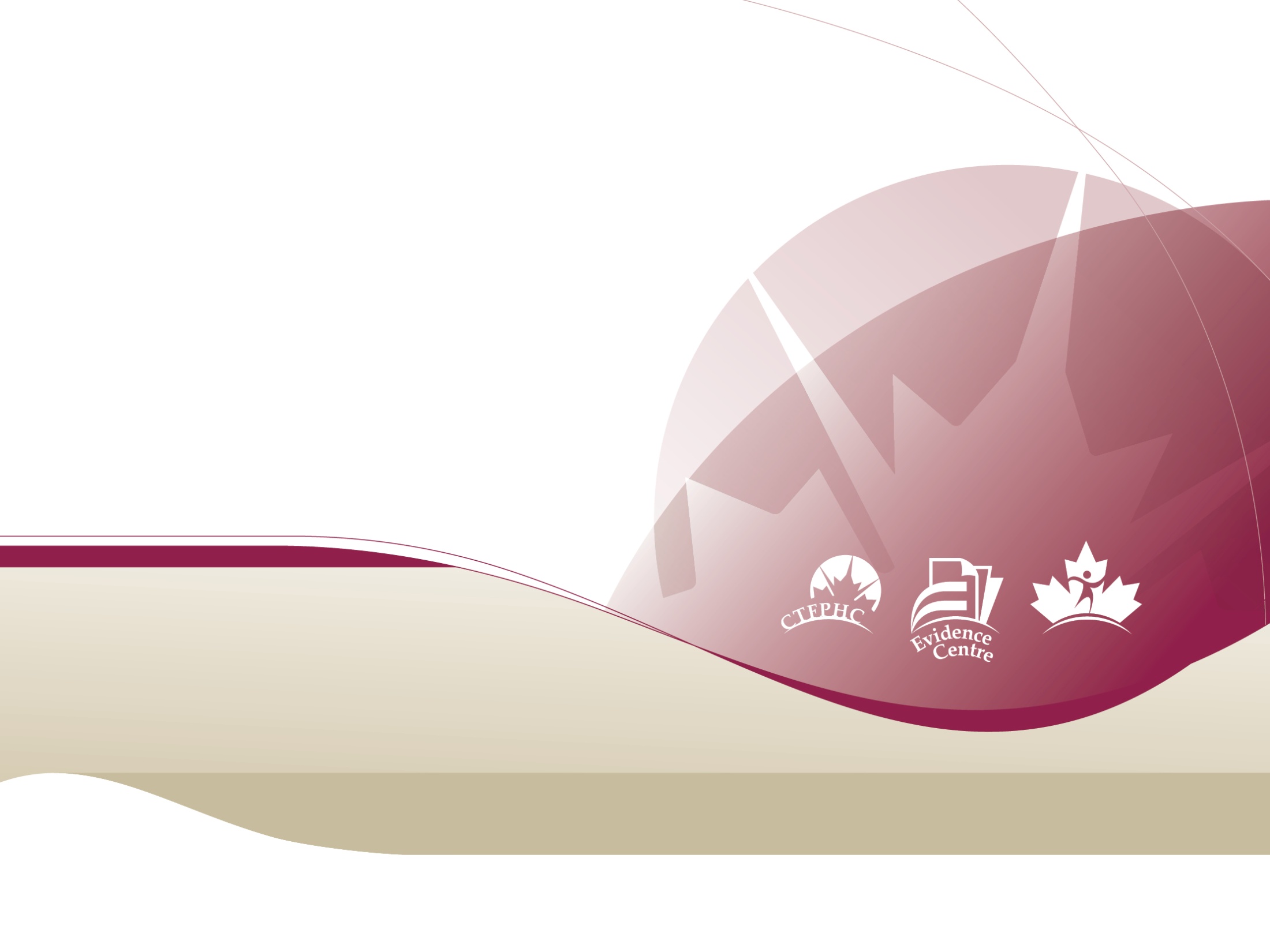 Dépistage de la dépression
CONCLUSIONS
Points clés
L'examen des données probantes n'a pas mis en évidence de données probantes de qualité supérieure sur l'efficacité du dépistage de la dépression.

2) L'examen des données probantes n'a pas identifié de données probantes directes sur les inconvénients du dépistage, mais nous restons préoccupés par les faux positifs, le traitement inutile ou inapproprié, l'étiquetage et la stigmatisation et l'utilisation inadéquate de ressources limitées.

3) Pour les adultes sans symptômes apparents de dépression présentant un risque moyen ou élevé de dépression, nous recommandons de ne pas pratiquer le dépistage systématique de la dépression dans des établissements de soins de première ligne.
33
[Speaker Notes: KEY POINTS

The evidence review did not identify high quality evidence on the effectiveness of screening for depression.

2) The evidence review did not identify direct evidence on the harms of screening but we remain concerned about false positives, unnecessary or inappropriate treatment, labeling and stigma, and appropriate use of limited resources.

3) For adults with no apparent symptoms of depression, who are at average or high risk for depression, we recommend not routinely screening for depression in primary care settings.]
Points clés (suite)
4) Les cliniciens doivent être attentifs à une possible dépression, en particulier chez les personnes ayant des caractéristiques susceptibles d'accroître le risque de dépression. Les cliniciens doivent rechercher une dépression en présence d'indices cliniques tels qu'insomnie, humeur maussade, anhédonie, manque de motivation et pensées suicidaires. 

5) Des essais randomisés contrôlés comportant un groupe témoin sans dépistage visant à évaluer l'effet du dépistage de la dépression sur des résultats cliniquement pertinents, en particulier dans des populations présentant un risque accru de dépression, devraient constituer une priorité en matière de recherche.
34
[Speaker Notes: KEY POINTS (CONTINUED)

4) Clinicians should be alert to the possibility of depression, especially in individuals with characteristics that may increase the risk for depression. Clinicians should look for depression when there are clinical clues, such as insomnia, low mood, anhedonia, lack of motivation, and suicidal thoughts. 

5) Randomized controlled trials with unscreened controls, evaluating the effect of screening for depression on clinically relevant outcomes should be a high research priority, especially in populations at higher risk of depression.]